Transgenic & Genetically Engineered Models (TGEMs) Core
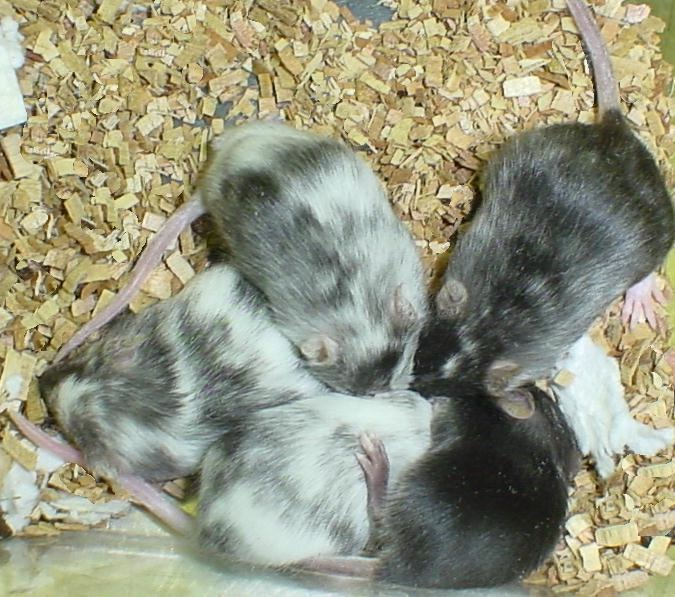 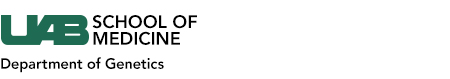 Laura Lambert, Ph.D., Director
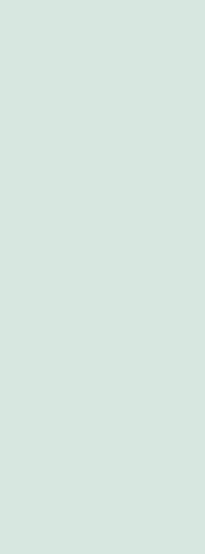 Mouse and Rat Model Generation
Rodent Model Generation
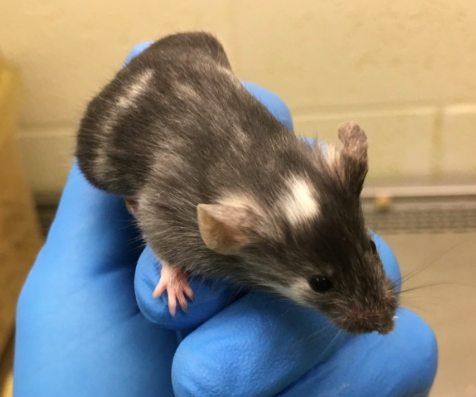 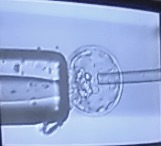 Pronuclear Microinjection
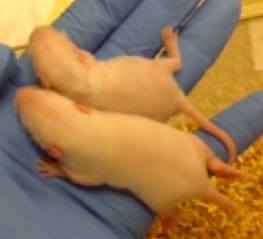 ES Cell Microinjection
ES Cell Targeting
Conventional 
CRISPR induced recombination
CRISPR guides and compatible ROSA26 targeting vector 



Preparation of commercially available ES cells (EUCOMM / KOMP)
CRISPR/Cas9
Loss of function alleles
Knockouts
Large genomic deletions
Hypomorphs

Targeted insertions
Patient mutations
SNPs
Conditional alleles
ROSA26 insertions
Reporter tags

Simple Transgenes
Reporters
Overexpression vectors
ES Cell Microinjection
ES Cell Targeting
Conventional 
CRISPR induced recombination
CRISPR guides and compatible ROSA26 targeting vector 

Preparation of commercially available ES cells (EUCOMM / KOMP)
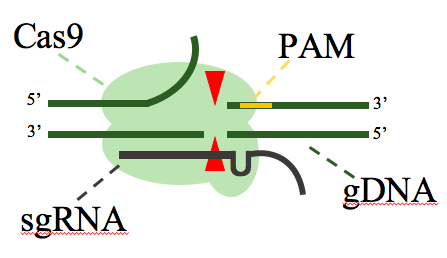 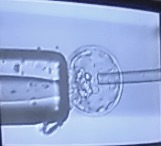 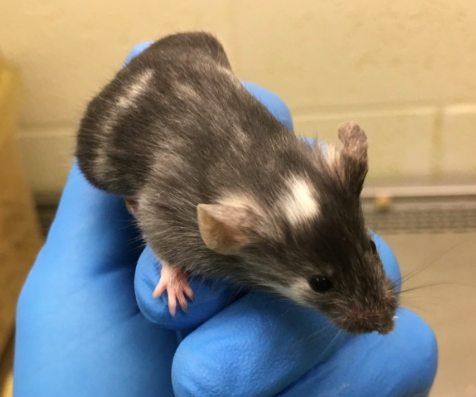 Rederivation
Pronuclear Microinjection
CRISPR/Cas9
Loss of function alleles
Knockout
Large genomic deletions
Hypomorphic
Targeted insertions
Patient mutations
SNPs
Conditional alleles
ROSA26 insertions
Reporter tags

Simple Transgenics
Reporters
Overexpression vectors
Transgenic & Genetically Engineered Models (TGEMs) Core
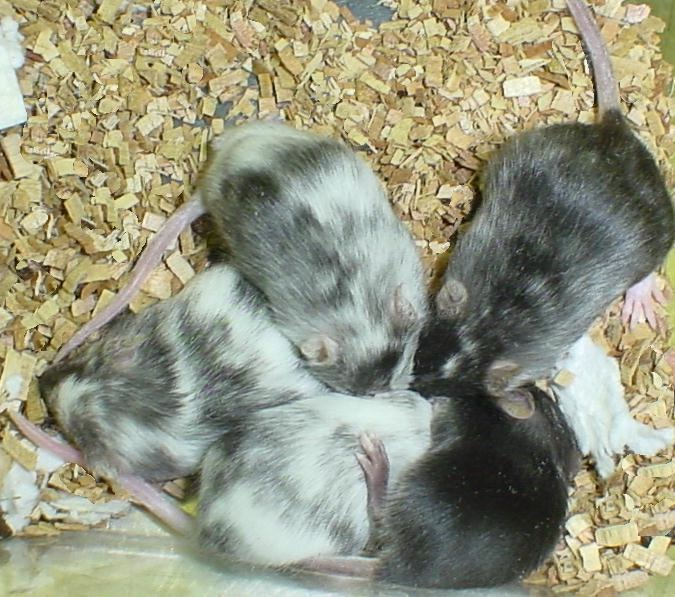 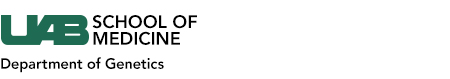 Laura Lambert, Ph.D., Director
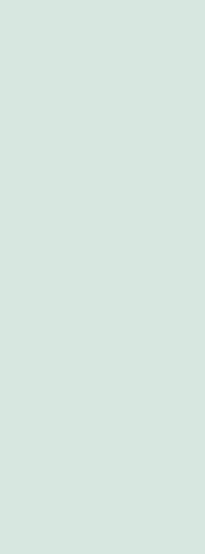 Complete CRISPR/Cas9 Service
Rodent Model Generation
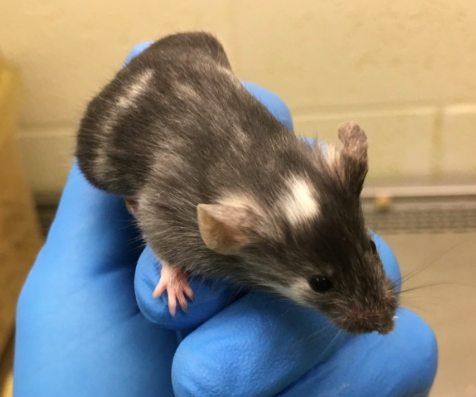 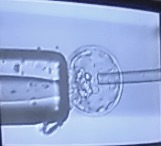 Pronuclear microinjection of 150 embryos 

Transfer of embryos to surrogate dams

Optional screening of founder animals

Transfer of founder litters at weaning
ES Cell Microinjection
ES Cell Targeting
Conventional 
CRISPR induced recombination
CRISPR guides and compatible ROSA26 targeting vector 

Preparation of commercially available ES cells (EUCOMM / KOMP)
WT
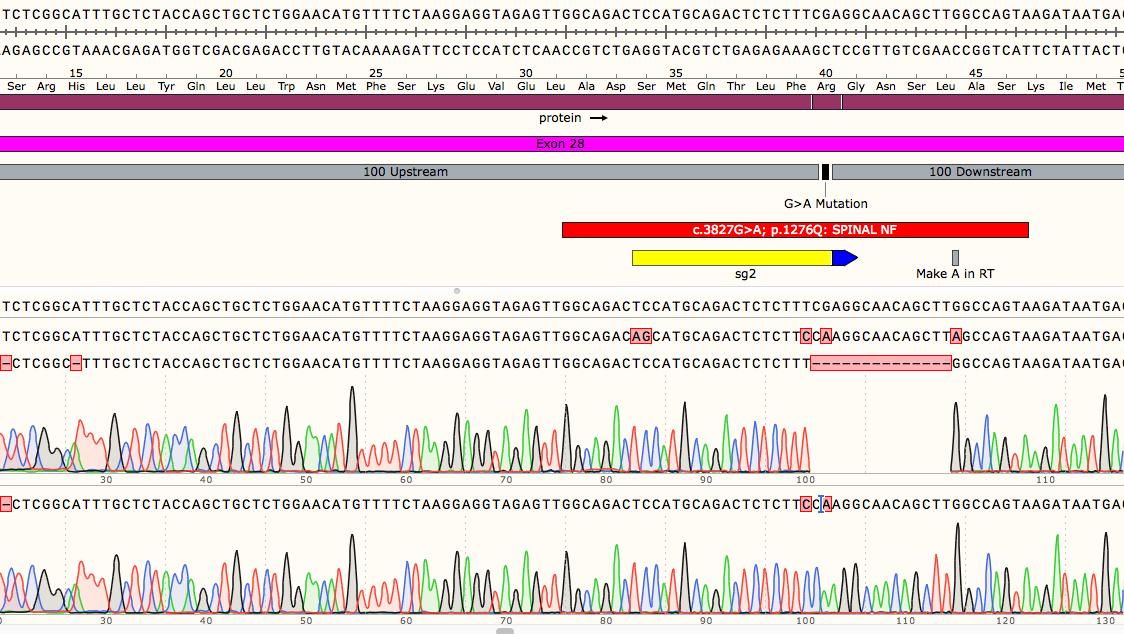 RT
F1 KO
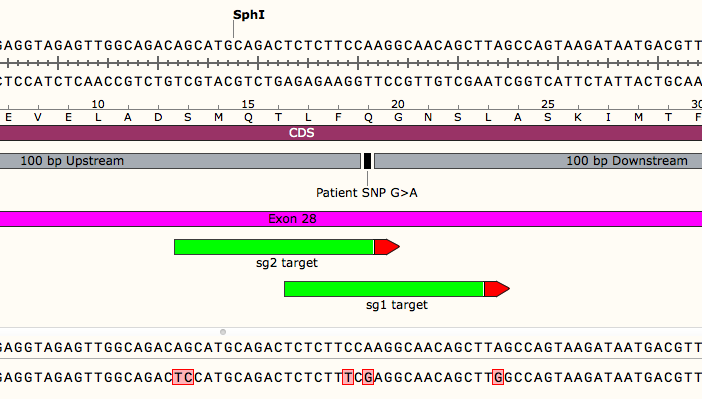 Assisted Reproductive Techniques
F1 KI
Cryopreservation
Rederivation
Mouse
In vitro fertilization
Transfer of cryopreserved embryos
Pathogen-free
Ovarian transplant
Rat
Transfer of cryo-preserved embryos
Mouse
Sperm
Embryos
Oocytes
Ovaries
Rat
Sperm
Embryos
Guide Design
Founder Screen
Germline Transmission
CRISPR Model Creation
CRISPR Model Design
Guide design and preparation

Repair template design

Genotyping strategy
Pronuclear Microinjection
CRISPR/Cas9
Loss of function alleles
Knockout
Large genomic deletions
Hypomorphic
Targeted insertions
Patient mutations
SNPs
Conditional alleles
ROSA26 insertions
Reporter tags

Simple Transgenics
Reporters
Overexpression vectors
WT
Transgenic & Genetically Engineered Models (TGEMs) Core
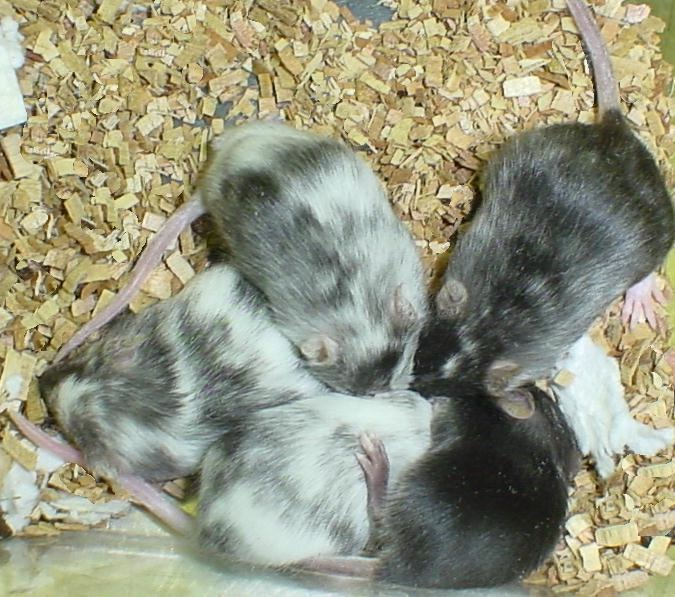 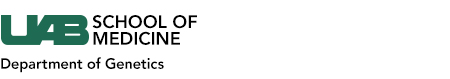 Laura Lambert, Ph.D., Director
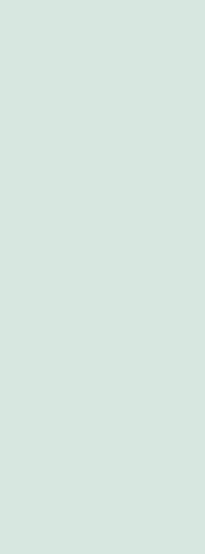 Additional Services
Rodent Model Generation
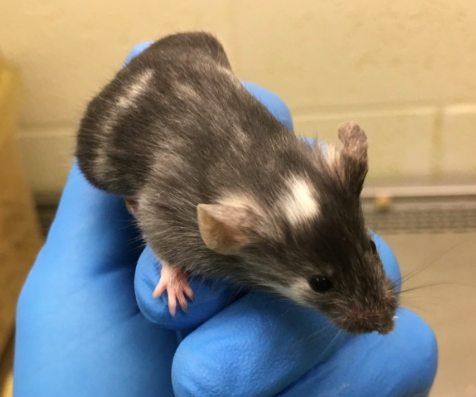 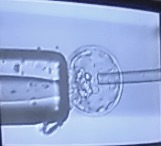 Rat
Sperm

Embryos

Oocytes

Ovaries
Rat
Transfer of cryopreserved embryos

Ovarian transplant
ES Cell Microinjection
ES Cell Targeting
Conventional 
CRISPR induced recombination
CRISPR guides and compatible ROSA26 targeting vector 

Preparation of commercially available ES cells (EUCOMM / KOMP)
Assisted Reproductive Techniques
Cryopreservation
Rederivation
Mouse
In vitro fertilization
Transfer of cryopreserved embryos
Pathogen-free
Ovarian transplant
Rat
Transfer of cryo-preserved embryos
Mouse
Sperm
Embryos
Oocytes
Ovaries
Rat
Sperm
Embryos
Assisted Reproductive Techniques
Maintenance of Stock Lines
Cryopreservation
Consultation
Mouse
IVF

Transfer of cryopreserved embryos

Pathogen-free rederivation

Ovarian transplant
Mouse
Sperm

Embryos

Oocytes

Ovaries
Design of transgenic constructs

Screening strategies

Breeding schemes
Cre strains (ex. EIIa)

Reporters (ex. TdTomato, GFP)

Male/female breeders and controls     (ex. C57B6J)
Pronuclear Microinjection
CRISPR/Cas9
Loss of function alleles
Knockout
Large genomic deletions
Hypomorphic
Targeted insertions
Patient mutations
SNPs
Conditional alleles
ROSA26 insertions
Reporter tags

Simple Transgenics
Reporters
Overexpression vectors
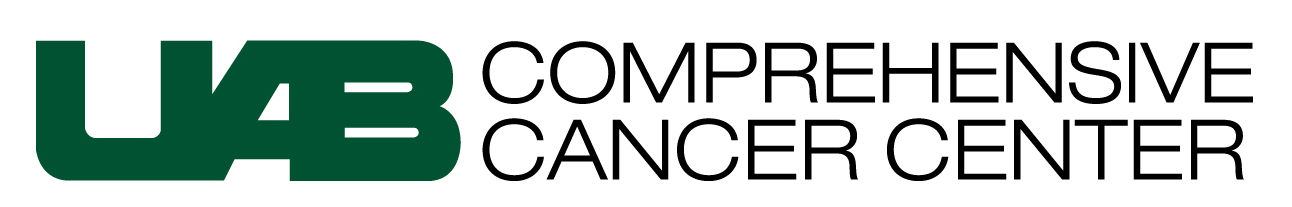 NIH P30 Support
Comprehensive Cancer Center (CCC)
Hepatorenal Fibrocystic Diseases Core Center (HRFDCC)
Nutrition Obesity Research Center (NORC)
Diabetes Research Center (DRC)
Contact
Laura Lambert, PhD
ljack12@uab.edu
205-934-7212